AUTOMATING GIS WITH PYTHONSpring NEARC
Kristina Grace
GIS Analyst
May 22, 2012
Topics
Broadband Availability and MassBroadband 123 maps
Create and document tools made from Python scripts
Script examples
error handling
tool parameters
check if path exists
where clause
calendar object 
ArcToolbox: Conversion and Data Management
turn fields on and off in tables views
Online build phase map
massbroadband.org
2
Broadband Availability Map
http://mapping.massbroadband.orgx
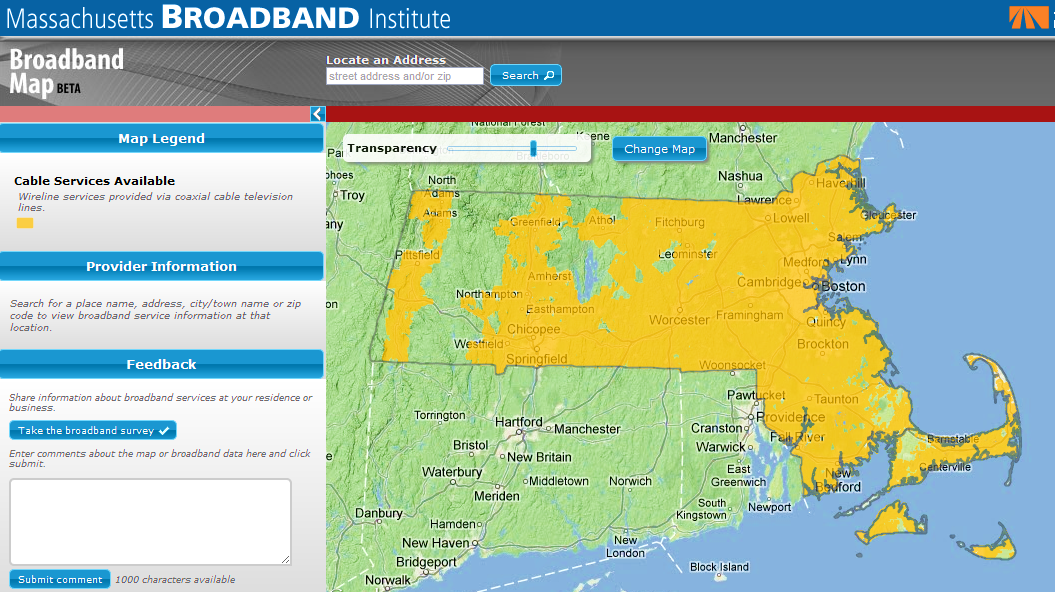 massbroadband.org
3
Cable Availability Map
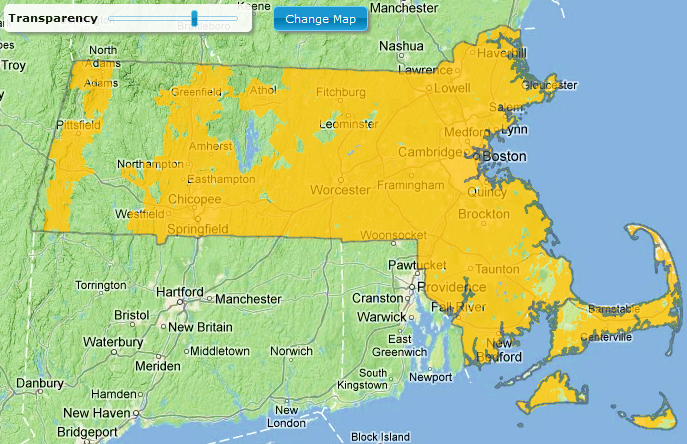 massbroadband.org
4
MassBroadband 123
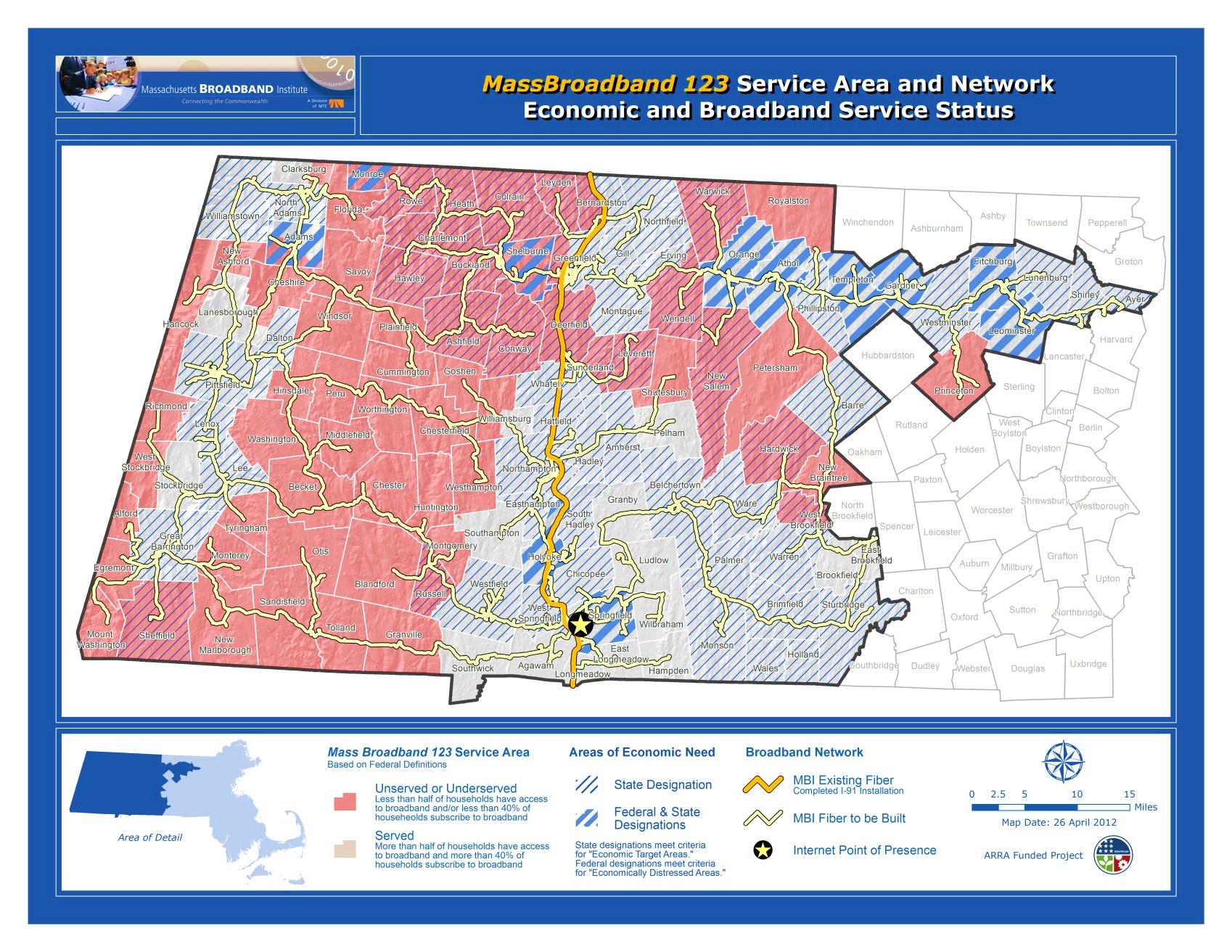 massbroadband.org
5
Create And Document Tools
1. Create script
Python IDLE
use TEMPLATE.py
2. Add scripts to ArcToolboxes
add to tool or toolbox
3. Add description to tools
edit metadata
keywords
summary
parameter description
massbroadband.org
6
[Speaker Notes: Intergrated DeveLopment Envronment]
Error Handling
processes inside try
error message formatting inside except
arcpy.GetMessages(2)
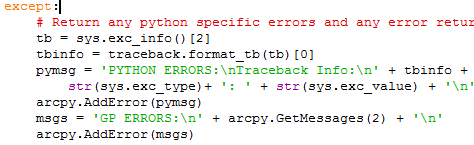 msgs = 'GP ERRORS:\n' + arcpy.GetMessages(2)
massbroadband.org
7
Delete Files And Feature Classes
arcpy.Delete_management(data_element)
arcpy.Delete_management(CWR3LogTbl)
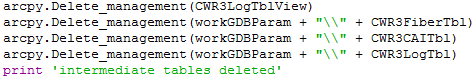 massbroadband.org
8
[Speaker Notes: Delete_management(in_data, {data_type})
 Permanently deletes data from disk. All types of geographic data supported by
ArcGIS, as well as toolboxes and workspaces (folders, geodatabases), can be deleted. If the specified item is a workspace, all contained items are also deleted.

     INPUTS:
      in_data (Data Element or Layer or Table View):
  The input data to be deleted.
      data_type {String}:
  Data type of the Input Data Element. Data type is displayed for informative purposes and cannot be changed.]
Check If Path Exists
if arcpy.Exists(dataset):
        # do something
Path supported by ArcGIS:
	arcpy.Exists("")

Path not supported by ArcGIS:
	os.path.exists("")
if arcpy.Exists(FC):
   arcpy.Delete_management(FC)
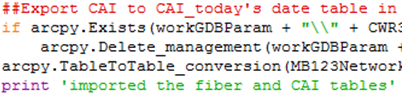 massbroadband.org
9
[Speaker Notes: If path is supported by ArcGIS use
	arcpy.Exists("")

If path is not supported by ArcGIS use
	os.path.exists("")]
Tool Parameters
Param = arcpy.GetParameterAsText(0)
dateChangeParam = arcpy.GetParameterAsText(3)
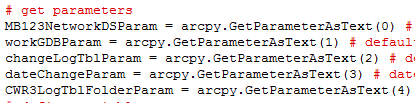 massbroadband.org
10
[Speaker Notes: Data for Cost Analysis script]
Tool Parameters
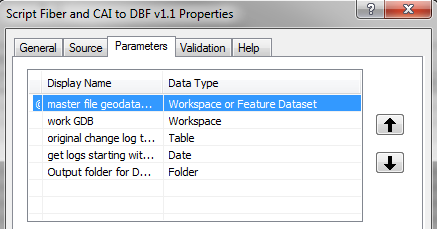 massbroadband.org
11
[Speaker Notes: Data for Cost Analysis script]
Extract Data For Cost Analysis
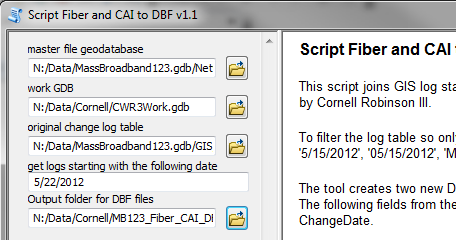 massbroadband.org
12
Export Feature Classes
Extract Data For Cost Analysis Script
arcpy.FeatureClassToFeatureClass_conversion(FC, out_path, out_name)
arcpy.FeatureClassToFeatureClass_conversion(MB123NetworkDSParam + '\\CAI', workGDBParam, CWR3CAIFC)
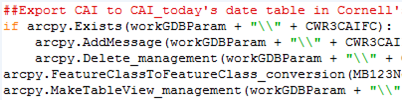 massbroadband.org
13
Where Clause
String variable
Field name needs to be surrounded by quotes
Used in
arcpy.SelectLayerByAttribute_management()
arcpy.MakeTableView_management()
whereClause = ' "fieldName" >= ' + variable
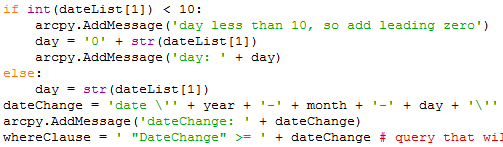 whereClause = ' "DateChange" >= ' + dateChange
massbroadband.org
14
Where Clause
Extract Data For Cost Analysis Script
where_clause = "IncInBuild <> 'N' and IncInBuild <> 'W'"
dateChange = 'date \'' + year + '-' + month + '-' + day + '\''
whereClause = ' "DateChange" >= ' + dateChange
massbroadband.org
15
Turn Fields On And Off
Extract Data For Cost Analysis Script
fieldinfo.addField (field_name, new_field_name, visible, split_rule)
fieldinfo.addField(field.name, field.name, 'HIDDEN', '')
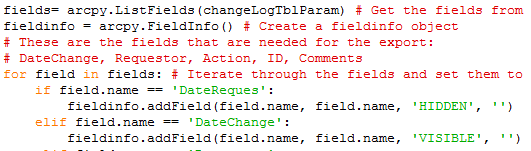 massbroadband.org
16
[Speaker Notes: fields= arcpy.ListFields(changeLogTblParam) # Get the fields from the input
    fieldinfo = arcpy.FieldInfo() # Create a fieldinfo object
    # These are the fields that are needed for the export:
    # DateChange, Requestor, Action, ID, Comments    
    for field in fields: # Iterate through the fields and set them to fieldinfo
        if field.name == 'DateReques':
            fieldinfo.addField(field.name, field.name, 'HIDDEN', '')            
        elif field.name == 'DateChange':
            fieldinfo.addField(field.name, field.name, 'VISIBLE', '')]
Join Tables And Feature Classes
Extract Data For Cost Analysis Script
arcpy.AddJoin_management(in_layer_or_view, in_field, join_table, join_field, {join_type})
arcpy.AddJoin_management(CWR3LogTblView, "ID",workGDBParam + "\\" + CWR3CAITbl, "CAI_ID",'KEEP_COMMON')
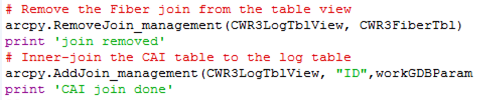 massbroadband.org
17
Add Fields To Feature Classes
Extract Data For Cost Analysis Script
arcpy.AddField_management(table, field_name, {field_type})
arcpy.AddField_management(workGDBParam + "\\" + CWR3LogTblJoinFiber, "Cost", "DOUBLE")
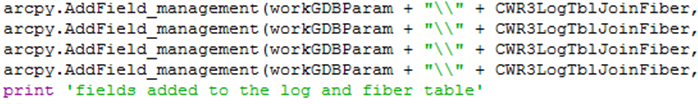 massbroadband.org
18
[Speaker Notes: AddField_management(in_table, field_name, field_type, {field_precision}, {field_scale}, {field_length}, {field_alias}, {field_is_nullable}, {field_is_required}, {field_domain})
 Adds a new field to a table or the table of a feature class, feature layer,
raster catalog, and/or rasters with attribute tables.

     INPUTS:
      in_table (Table View or Raster Layer or Raster Catalog Layer or Mosaic Layer):
  The input table to which the specified field will be added. The field will be added to the existing input table and will not create a new output table.Fields can be added to feature classes of ArcSDE, file or personal geodatabases, coverages, shapefiles, raster catalogs, stand-alone tables, rasters with attribute tables, and/or layers.
      field_name (String):
  The name of the field that will be added to the Input Table.
      field_type (String):
  The field type used in the creation of the new field.

  * TEXT—Names or other textual qualities.

  * FLOAT—Numeric values with fractional values within a specific range.

  * DOUBLE—Numeric values with fractional values within a specific range.

  * SHORT—Numeric values without fractional values within a specific range; coded values.

  * LONG—Numeric values without fractional values within a specific range.

  * DATE—Date and/or Time.

  * BLOB—Images or other multimedia.

  * RASTER—Raster images.

  * GUID—GUID values
      field_precision {Long}:
  Describes the number of digits that can be stored in the field. All digits are counted no matter what side of the decimal they are on.If the input table is a personal or file geodatabase the field precision value will be ignored.
      field_scale {Long}:
  Sets the number of decimal places stored in a field. This parameter is only used in Float and Double data field types.If the input table is a personal or file geodatabase the field scale value will be ignored.
      field_length {Long}:
  The length of the field being added. This sets the maximum number of allowable characters for each record of the field. This option is only applicable on fields of type text or blob.
      field_alias {String}:
  The alternate name given to the field name. This name is used to give more descriptive names to cryptic field names. The field alias parameter only applies to geodatabases and coverages.
      field_is_nullable {Boolean}:
  A geographic feature where there is no associated attribute information. These are different from zero or empty fields and are only supported for fields in a geodatabase.

  * NON_NULLABLE—The field will not allow null values.

  * NULLABLE—The field will allow null values. This is the default.
      field_is_required {Boolean}:
  Specifies whether the field being created is a required field for the table; only supported for fields in a geodatabase.

  * NON_REQUIRED—The field is not a required field. This is the default.

  * REQUIRED—The field is a required field. This means new records must contain a value for the field. Required fields are permanent and can not be deleted.
      field_domain {String}:
  Used to constrain the values allowed in any particular attribute for a table, feature class, or subtype in a geodatabase. You must specify the name of an existing domain for it to be applied to the field.]
Export file gdb tables to DBF
Extract Data For Cost Analysis Script
arcpy.CopyRows_management(in_rows, out_table)
arcpy.CopyRows_management(table, file.dbf)
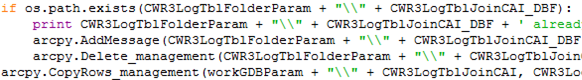 massbroadband.org
19
[Speaker Notes: CopyRows_management(in_rows, out_table, {config_keyword})
 Writes the rows from an input table, table view, feature class, or feature layer
to a new table. If a selection is defined on a feature class or feature layer in ArcMap, only the selected rows are copied out.

     INPUTS:
      in_rows (Table View or Raster Layer):
  The rows from a feature class, layer, table, or table view to be copied.
      config_keyword {String}:
  The config keyword specifies the default storage parameters for an ArcSDE geodatabase.

     OUTPUTS:
      out_table (Table):
  The table to which the rows will be written. If the output table already exists and the Geoprocessing Option: 'Overwrite the outputs of geoprocessing operations' is checked, it will be overwritten. To prevent overwriting from the tool dialog box, uncheck that option.The table to which the rows will be written. If the output table already exists, it will be overwritten. To prevent overwriting in a script, set the OverwriteOutput property on the geoprocessor object to false or 0.]
Data Archiving Tool
Set up archive file gdb ahead of time
Set today’s date
Add today’s date to the output feature class when using Feature Class to Feature Class conversion tool
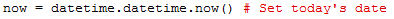 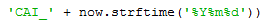 massbroadband.org
20
Update Maps Tool
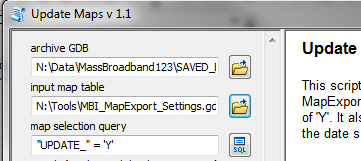 massbroadband.org
21
Replace Data Source
Update Maps Script
layer_name.replaceDataSource(gdb, "FILEGDB_WORKSPACE", new source feature class)
CAILayer.replaceDataSource(archiveGDBParam, "FILEGDB_WORKSPACE", 'CAI_' + now.strftime('%Y%m%d'))
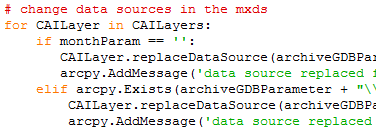 massbroadband.org
22
[Speaker Notes: Map udpate script]
Update Map Elements
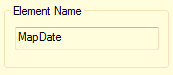 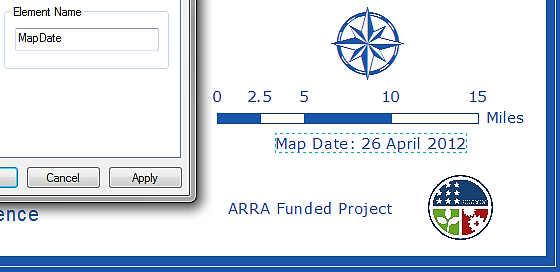 massbroadband.org
23
Change Date On Map
Update Maps Script
mapDate = arcpy.mapping.ListLayoutElements(map_document, {element_type}, {wildcard})[0]
mapDate = arcpy.mapping.ListLayoutElements(mxd, "TEXT_ELEMENT", "MapDate")[0]
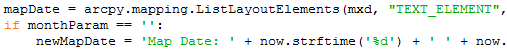 massbroadband.org
24
[Speaker Notes: Map udpate script

mapDate = arcpy.mapping.ListLayoutElements(mxd, "TEXT_ELEMENT", "MapDate")[0]
            if monthParam == '':
                newMapDate = 'Map Date: ' + now.strftime('%d') + ' ' + now.strftime('%B') + ' ' + now.strftime('%Y')
            else:
                newMapDate = 'Map Date: ' + dayParam + ' ' + str(calendar.month_name[int(monthParam)]) + ' ' + yearParam
            mapDate.text = newMapDate     
            print 'map date changed'
            arcpy.AddMessage('map date changed')]
calendar Object
Update Maps Script 
methods
      - month_name[]
      - day_name[]
calendar.month_name[int(variable)]
str(calendar.month_name[int(monthParam)])
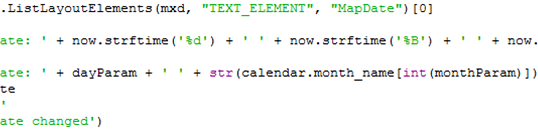 massbroadband.org
25
[Speaker Notes: >>> calendar.day_name[0]
'Monday']
Multi-Map Export Tool
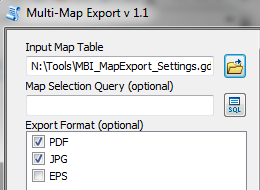 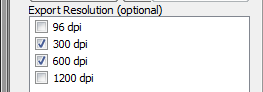 massbroadband.org
26
Online Build Phase Map
www.massbroadband.org
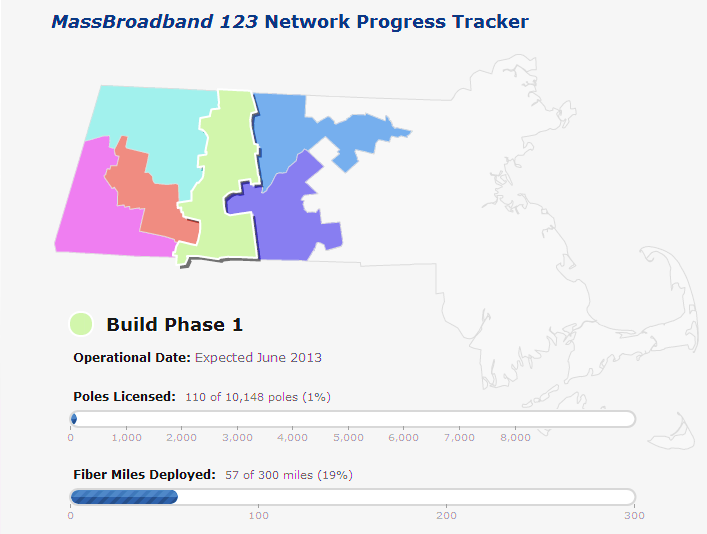 massbroadband.org
27
[Speaker Notes: http://www.massbroadband.org/Network/MBIprogresstracker.html]
Online Build Phase Map
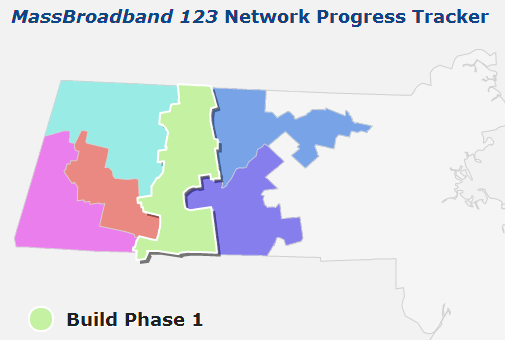 massbroadband.org
28
[Speaker Notes: http://www.massbroadband.org/Network/MBIprogresstracker.html]
Build Phase Tracker
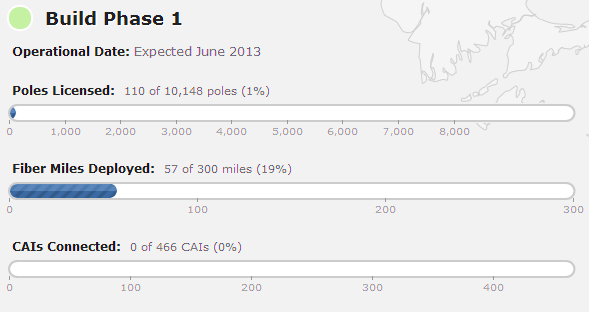 massbroadband.org
29
[Speaker Notes: http://www.massbroadband.org/Network/MBIprogresstracker.html]
Progress Statistics Tool
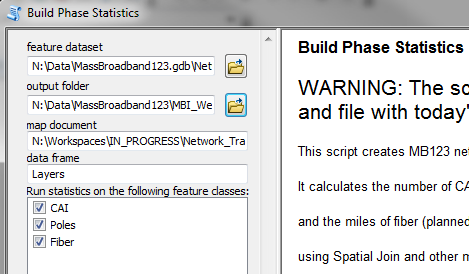 massbroadband.org
30
Statistics Analysis
Online Build Phase Tracker Script
arcpy.Statistics_analysis(input_data,output_table,[[field,"COUNT"]], case_field)
arcpy.Statistics_analysis(asset,buildPhaseSJ + "_stats",[[assetPrimaryKey,"COUNT"]], BuildPhaseField)
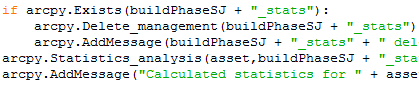 massbroadband.org
31
Statistics Analysis Output
Online Build Phase Tracker Script
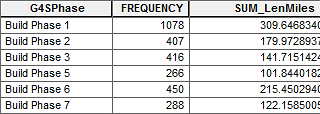 massbroadband.org
32
SearchCursor Method
Online Build Phase Tracker Script
rows = arcpy.SearchCursor(table_name)
rows = arcpy.SearchCursor(buildPhaseSJ + "_stats")
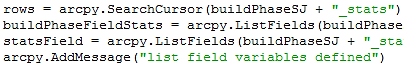 massbroadband.org
33
getValue of Row
Online Build Phase Tracker Script
row.getValue(field.name)
for row in rows:
      if row.getValue(myField.name) == "Build Phase 1":
            bp1 = row.getValue(statsField.name)
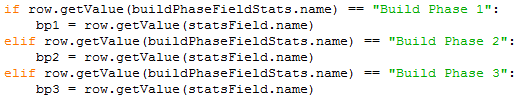 massbroadband.org
34
Replace Text in File
Online Build Phase Tracker Script
text.replace(placeholder,new_number)
fileread = open(JSFileTEMPLATE, 'r')
filetext = fileread.read()
filetext = filetext.replace("BP1CCT",str(bp5))
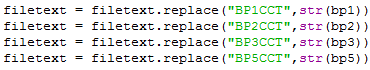 massbroadband.org
35
Review
Met Python
Learned how to create and document tools from Python scripts
Saw Python script examples, such as defining variables and parameters, handling errors, exporting datasets, adding fields, getting field values, summamrizing data and using extra modules such as calendar and os
Saw Output example online
massbroadband.org
36
Resources
www.massbroadband.org
http://www.broadbandmap.gov 
www.geospatialtraining.com
http://docs.python.org/library

E-mail: grace@masstech.org
massbroadband.org
37